Hoja-Papel A4/Carta
Cajita estilo pochoclos-pororo-cotufas pequeña
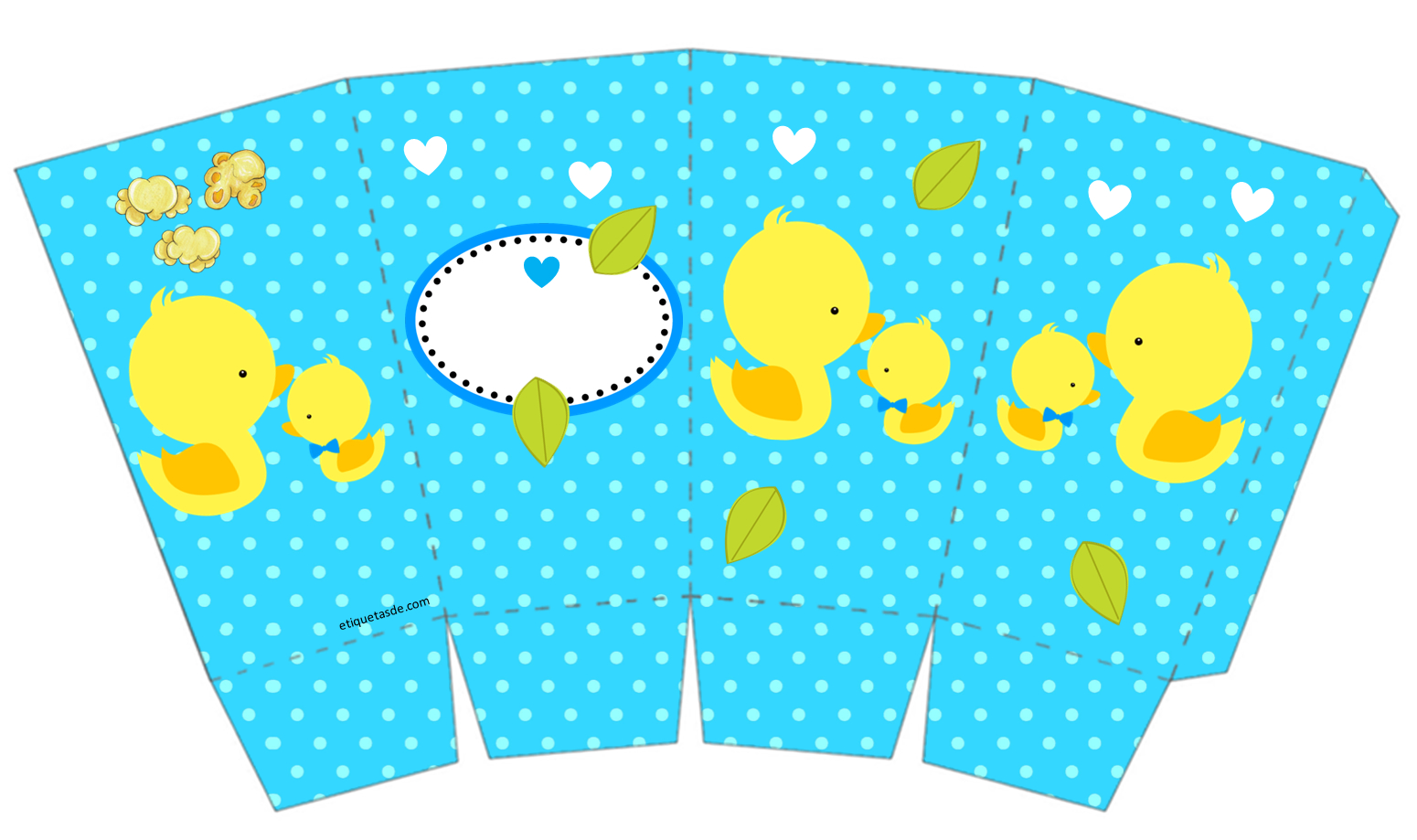 Nombre
etiquetasde.com